8th Grade METS Review Jeopardy
BONUS QUESTION
Computer Components100
What is a device that puts information into a computer, like a keyboard?
Computer Components100
Input device
Back to Jeopardy
Computer Components200
A byte is equal to how many bits?
Computer Components200
8
Back to Jeopardy
Computer Components300
What is the name of the computer code using 0s and 1s?
Computer Components300
Binary code
Return to Jeopardy
Computer Components400
How many bytes is a megabyte is equal to?
Computer Components400
1,024
Return to Jeopardy
Computer Components500
What is ASCII (American Standard Code for Information Interchange) code used to represent computers besides special characters?
Computer Components500
letters
Return to Jeopardy
Digital Citizenship100
Your intellectual property is
A. Your brain
B. knowledge
C. A creative work
D. something you found in a book
Digital Citizenship100
A creative work
Return to Jeopardy
Digital Citizenship200
Which is NOT protected by copyright?
A. a drawing you made in the margin of your social studies homework
B. music
C. poems
D. government photographs
Digital Citizenship200
government photographs
Return to Jeopardy
Digital Citizenship400
True OR False - Educators and students can use the copyrighted works of others whenever they like.
Digital Citizenship400
False
Return to Jeopardy
Digital Citizenship500
Information on the web falls into one of two categories. They are
A. Copyright and Public Domain
B.  Public Domain and Fair Use
C.  Copyright and Trademark
D. Fair Use and Trademark
Digital Citizenship500
Copyright and Public Domain
Return to Jeopardy
Research and Information Fluency300
How many sources should agree on a fact before you trust it?
Research and Information Fluency300
3
Return to Jeopardy
Research and Information Fluency500
Jenna is doing a report. She copies passages from the NASA website and pastes them into her report. She does not give credit to NASA. What should she have done to avoid plagiarizing?
Research and Information Fluency500
Include proper citations
Return to Jeopardy
SOFTWARE100
What type of software designed to accomplish a specific task?
Application 
System
SOFTWARE100
Application
Return to Jeopardy
SOFTWARE200
Which software program would be the best choice for creating a birthday invitation?
Spreadsheet
Presentation
Database
Desktop Publishing
SOFTWARE200
Desktop publishing
Return to Jeopardy
SOFTWARE300
In order to keep track of the budget for the school store donut sales, which would be the best program to use?
SOFTWARE300
Microsoft Excel
Return to Jeopardy
SOFTWARE400
You are tracking temperature trends for a month.  Which software application would be best for recording data, finding patterns, and creating charts?
SOFTWARE400
Microsoft Excel
Return to Jeopardy
SOFTWARE500
What is the purpose of concept map software such as Prezi?
SOFTWARE500
Organize and represent information
Return to Jeopardy
File Types & Storage100
Which software program is used to open a file with the extension .docx?
File Types & Storage100
Microsoft Word
Return to Jeopardy
File Types & Storage200
Which software program is used to open a file with the extension .xlsx?
File Types & Storage200
Microsoft Excel
Return to Jeopardy
File Types & Storage300
What is an example of an optical storage device?
File Types & Storage300
CD or DVD
Return to Jeopardy
File Types & Storage400
What is an example of a solid state storage device?
File Types & Storage400
Flash drive OR thumb drive
Return to Jeopardy
File Types & Storage500
A hard drive is an example of ________ storage.
Optical
Magnetic
Solid State
Cloud
File Types & Storage500
magnetic
Return to Jeopardy
Excel100
What is the name of this object in Excel?
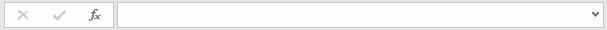 Excel100
Formula bar
Return to Jeopardy
Excel200
Which organizes data in alphabetical or numerical order (ascending or descending)?
A. Filtering
B. Conditional Formatting
C. Sorting
D. Freezing
Excel200
Sorting
Return to Jeopardy
Excel300
Which highlights data that meets specified criteria?
A. Filtering
B. Conditional Formatting
C. Sorting
D. Freezing
Excel300
Conditional Formatting
Return to Jeopardy
Excel400
Which type of chart represents data as parts to a whole?
Excel400
Pie chart
Return to Jeopardy
Excel500
What type of cell reference does not change when copied or moved to a new location?
Excel500
absolute
Return to Jeopardy
Computer Programming100
Give an examples of a computer programming language we learned this semester.
Computer Programming100
Possible Responses:
Python
Small Basic
HTML
Return to Jeopardy
Computer Programming200
A _____________ is replaced with real data when a computer program is run.
Statement
Variable
Comment
Loop
Computer Programming200
Variable
Return to Jeopardy
Computer Programming300
_____________ are lines of code that make up a program.  The computers runs a program reading each of these line by line.
Creativity and Innovation300
Statements
Return to Jeopardy
Computer Programming400
____________ are open included at the beginning of a program to provide information about the program.
Computer Programming400
Comments
Return to Jeopardy
Computer Programming500
A _____________ is used in a computer program to run statements for than once.
Creativity and Innovation500
loop
Return to Jeopardy
Bonus Question
Over time, computers have become…
Bonus Question
Possible answers:
Smaller
Faster
Less expensive overall